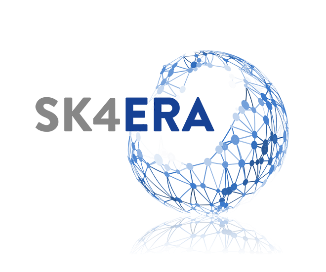 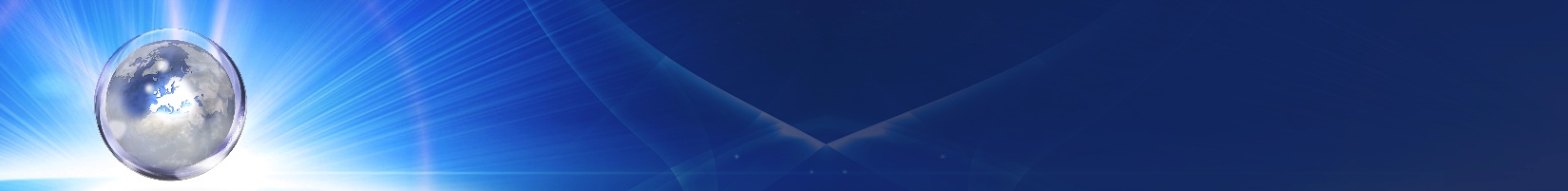 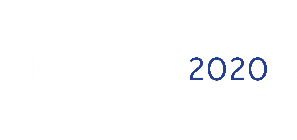 Tour de ERA 
WORKSHOP
Ako napísať dobrý projektový návrh H2020
Lektor: Mgr. Miroslav Konečný
Žilina 27.3.2019 – Žilinská univerzita v Žiline, Zasadačka Vedeckej rady, Univerzitná 1, Žilina  
Banská Bystrica 4.-5.4.209 - Univerzita Mateja Bela, Národná 12, Banská Bystrica
Košice 16.-17.4.2019 - Vedecký park Technicom, Němcovej 5, Košice
Nitra 25.-26.4.2019 - Kongresové centrum SPU, Trieda A. Hlinku 2, Nitra 
Bratislava 29.-30.4.2019 – Bratislava, CVTI SR, Lamačská cesta 8/A, Bratislava
Motto
Ako pripraviť a získať kvalitný projekt v programe EÚ Horizont 2020 pre výskum, vývoj a inovácie
 
Cieľová skupina
Potenciálni žiadatelia v programe EÚ Horizont 2020 - verejné inštitúcie VaV, súkromné firmy vykonávajúce VaV, súkromné firmy s vysokým inovačným potenciálom, tretí sektor
 
Ciele tréningu 
Lepšie plánovanie projektov zo strany žiadateľov (potreby žiadateľa vs. možnosti programu)
Získanie praktických zručností pri príprave projektovej žiadosti
Prenos dobrej praxe a skúseností lektora pre účastníkov tréningu
 
Rámcový program tréningu:
 
Dopoludnia (9:00 – 12:00):
Proces získania projektu - od prvej myšlienky po podpis zmluvy
Faktory, ktoré ovplyvňujú úspech zámeru
Plánovanie projektu na 1 stranu
V koži koordinátora projektu počas prípravy
V úlohe partnera projektu počas prípravy
Zhrnutie kľúčových bodov
 
Popoludní (13:00 – 16:00):
Plánovanie prípravy projektovej žiadosti 
Príprava časti Excellence
Príprava časti Impact
Príprava časti Implementation
Príprava časti Consortium
Príprava rozpočtu projektu
Zhrnutie kľúčových bodov

Referencie lektora:
Špecialista na komunitárne programy FP7 a H2020 od roku 2006
Príprava viac ako 40 žiadostí a z nich získanie a realizácia 15 projektov
Rozpočtovanie a finančné riadenie slovenských účastí > 12 mil. EUR v grantoch
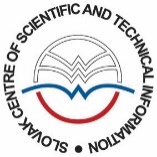 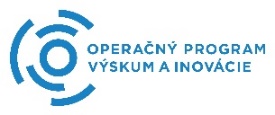 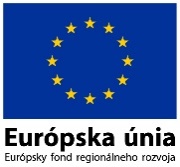 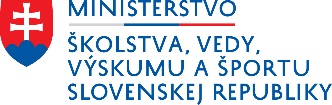 Investícia do Vašej budúcnosti
Centrum vedecko-technických informácií SR, Lamačská cesta 8/A,811 04 Bratislava
www.cvtisr.sk, h2020@cvtisr.sk